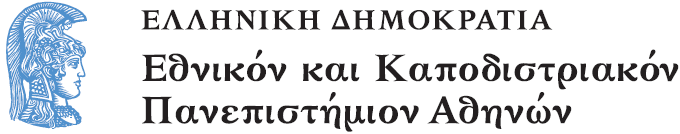 Ιστορία νεότερων Μαθηματικών
Ενότητα 3: Η Άλγεβρα της Αναγέννησης

Παπασταυρίδης Σταύρος
Σχολή Θετικών Επιστημών
Τμήμα Μαθηματικών
Περιγραφή Ενότητας
Ιταλοί Αβακιστές. Αλγεβρικός Συμβολισμός. Άλγεβρα στην Γαλλία, Γερμανία, Αγγλία. Εξισώσεις τρίτου και τετάρτου βαθμού. Μιγαδικοί αριθμοί. Εξισώσεις τετάρτου βαθμού και συμμετρίες.
Περιεχόμενα Υποενότητας
Rafael Bombelli
Άλγεβρα, 1572. Δυνάμεις, μιγαδικοί, πράξεις μιγαδικών
Η «Άλγεβρα» του Bombelli. Αναφορά σε Διόφαντο, πολλαπλασιαμός ριζικών, πραγματικών, μιγαδικών. Συμβολισμοί
Η Άλγεβρα της Αναγέννησης
Bombelli και μιγαδικοί αριθμοί
Rafael Bombelli (1526-1572) (1/4)
Rafael Bombelli (baptised on 20 January 1526; died 1572[a]) was an Italian mathematician.
Born in Bologna, he is the author of a treatise on algebra and is a central figure in the understanding of imaginary numbers.
He was the one who finally managed to address the problem with imaginary numbers. In his 1572 book, L'Algebra, Bombelli solved equations using the method of del Ferro/Tartaglia. He introduced the rhetoric that preceded the representative symbols +i and -i and described how they both worked.
Rafael Bombelli (1526-1572) (2/4)
Rafael Bombelli was baptised on 20 January 1526[1] in Bologna, Papal States. He was born to Antonio Mazzoli, a wool merchant, and Diamante Scudieri, a tailor's daughter. The Mazzoli family was once quite powerful in Bologna. When Pope Julius II came to power, in 1506, he exiled the ruling family, the Bentivoglios. The Bentivoglio family attempted to retake Bologna in 1508, but failed. Rafael's grandfather participated in the coup attempt, and was captured and executed.
Rafael Bombelli (1526-1572) (3/4)
Later, Antonio was able to return to Bologna, having changed his surname to Bombelli to escape the reputation of the Mazzoli family. Rafael was the oldest of six children. Rafael received no college education, but was instead taught by an engineer-architect by the name of Pier Francesco Clementi.
Katz 3rd ed p. 405. Bombelli was educated as an engineer and spent much of his adult life working on engineering projects in the service of his patron, a Roman nobleman who was a favorite of Pope
Paul III. The largest project in which he was involved was the reclamation of the marshes in the Val di Chiana into arable
land. Today that valley, extending southeast for about sixty miles between the Arno and the Tiber, is still one of the most fertile in central Italy.
Rafael Bombelli (1526-1572) (4/4)
Bombelli later served as a consultant on a proposed project for the draining of the Pontine Marshes near Rome. 
During a lull in the reclamation work caused by a war in the area, he was able to work on his algebra treatise at his patron’s villa in Rome sometime between 1557 and 1560. 
Other professional engagements delayed the printing of it, however, and it did not appear until shortly before his death in 1572.
Rafael Bombelli felt that none of the works on algebra by the leading mathematicians of his day provided a careful and thorough exposition of the subject. Instead of another convoluted treatise that only mathematicians could comprehend, Rafael decided to write a book on algebra that could be understood by anyone. His text would be self-contained and easily read by those without higher education.
Σχόλιο: την έγραψε στα ιταλικά.
Άλγεβρα (1572)
Bombelli’s Algebra was more in the tradition of Luca Pacioli’s Summa and the German Coss works than was Cardano’s book. Bombelli began the book with elementary material and gradually worked up to the solving of cubic and quartic equations.
Like Cardano, he gave a separate treatment to each class of cubics, but he expanded on Cardano’s brief treatment of quartics by giving a separate section to each of those classes as well.
After dealing with the theoretical material, he presented the student with a multitude of problems using the techniques developed in the earlier chapters. He had originally intended to include practical problems similar to those of the earlier abacus works, but after studying a copy of
Diophantus’s Arithmetica at the Vatican Library, he decided to replace these with abstract numerical problems taken from Diophantus and other sources.
Άλγεβρα (1572): Δυνάμεις
Άλγεβρα (1572). Μιγαδικοί (1/2)
Writing powers numerically rather than in the German form of symbols allowed him easily to express the exponential laws for multiplying and dividing monomials.
Late in the first part of the Algebra, Bombelli introduced “another sort of cube root much different from the former, which comes from the chapter on the cube equal to the thing and number; . . . this sort of root has it own algorithms for various operations and a new name.”
Άλγεβρα (1572). Μιγαδικοί (2/2)
Άλγεβρα (1572). Πράξεις μιγαδικών. “Sofistry”. (1/2)
Άλγεβρα (1572). Πράξεις μιγαδικών. “Sofistry”. (2/2)
Επεξηγήσεις (1/5)
Επεξηγήσεις (2/5)
Επεξηγήσεις (3/5)
Επεξηγήσεις (4/5)
Επεξηγήσεις (5/5)
Σχολιασμος: Διάσταση Ιστορίας Και Σχολικού Συστήματος
Η «Άλγεβρα» του Bombelli (Ital.), 1579
Εικόνα 1.
Η «Άλγεβρα». Ευχαριστίες στο χορηγό
Σύνδεση με προηγούμενα.Ο ρόλος των μιγαδικών αριθμών στα μαθηματικά, περί το 1800
Exponential Function
Ο ωραιότερος μαθηματικός τύπος!
Η «Άλγεβρα» του Bombelli (ital.). Λίγα λόγια
Bombelli's Algebra was intended to be in five books. The first three were published in 1572 and at the end of the third book he wrote that [1]:
... the geometrical part, Books IV and V, is not yet ready for the publisher, but its publication will follow shortly.
Unfortunately Bombelli was never able to complete these last two volumes for he died shortly after the publication of the first three volumes. In 1923, however, Bombelli's manuscript was discovered in a library in Bologna by Bortolotti. As well as a manuscript version of the three published books, there was the unfinished manuscript of the other two books. Bortolotti published the incomplete geometrical part of Bombelli's work in 1929. Some results from Bombelli's incomplete Book IV are also described in [17] where author remarks that Bombelli's methods are related to the geometrical procedures of Omar Khayyam.
Muhàmmad ibn Mussa al-Khwarazmí (Bagdad?, 780 - 850)
Η «Άλγεβρα». Αναφορά σε Διόφαντο (1/3)
Η «Άλγεβρα». Αναφορά σε Διόφαντο (2/3)
http://www-history.mcs.st-andrews.ac.uk/Biographies/Bombelli.html, On one of Bombelli's visits to Rome he made an exciting mathematical discovery. Antonio Maria Pazzi, who taught mathematics at the University of Rome, showed Bombelli a manuscript of Diophantus's Arithmetica and, after Bombelli had examined it, the two men decided to make a translation. Bombelli wrote in [2] (see also [3]):- ... [we], in order to enrich the world with a work so finely made, decided to translate it and we have translated five of the books (there being seven in all); the remainder we were not able to finish because of pressure of work on one or other.
Η «Άλγεβρα». Αναφορά σε Διόφαντο (3/3)
Despite never completing the task, Bombelli began to revise his algebra text in the light of what he had discovered in Diophantus. In particular, 143 of the 272 problems which Bombelli gives in Book III are taken from  Diophantus. Bombelli does not identify which problems are his own and which are due to Diophantus, but he does give full credit to Diophantus acknowledging that he has borrowed many of the problems given in his text from the Arithmetica.
Η «Άλγεβρα». Σύμβολα Ριζικών
Η «Άλγεβρα». Πολλαπλασιασμός ριζικών
Η «Άλγεβρα». Πολλαπλασιασμός πραγματικών (1/2)
Η «Άλγεβρα». Πολλαπλασιασμός πραγματικών (2/2)
Bombelli's Algebra gives a thorough account of the algebra then known and includes Bombelli's important contribution to complex numbers. Before looking at his remarkable contribution to complex numbers we should remark that Bombelli first wrote down how to calculate with negative numbers. He wrote (see [2] or [3]):-
Plus times plus makes plus, Minus times minus makes plusPlus times minus makes minus, Minus times plus makes minusPlus 8 times plus 8 makes plus 64, Minus 5 times minus 6 makes plus 30Minus 4 times plus 5 makes minus 20, Plus 5 times minus 4 makes minus 20
As Crossley notes in [3]:- Bombelli is explicitly working with signed numbers. He has no reservations about doing this, even though in the problems he subsequently treats he neglects possible negative solutions.
In Bombelli's Algebra there is even a geometric proof that minus time minus makes plus; something which causes many people difficulty even today despite our mathematical sophistication.
Η «Άλγεβρα». Πολλαπλασιασμός μιγαδικών. i,  piu di meno, -i meno di meno
Η «Άλγεβρα». Πολλαπλασιασμός μιγαδικών
Bombelli, himself, did not find working with complex numbers easy at first, writing in [2] (see also [3]):- And although to many this will appear an extravagant thing, because even I held this opinion some time ago, since it appeared to me more sophistic than true, nevertheless I searched hard and found the demonstration, which will be noted below. ... But let the reader apply all his strength of mind, for [otherwise] even he will find himself deceived.
Bombelli was the first person to write down the rules for addition, subtraction and multiplication of complex numbers. After giving this description of multiplication of complex numbers, Bombelli went on to give rules for adding and subtracting them. He then showed that, using his calculus of complex numbers, correct real solutions could be obtained from the Cardan-Tartaglia formula for the solution to a cubic even when the formula gave an expression involving the square roots of negative numbers.
Η «Άλγεβρα». Συμβολισμοί
Finally we should make some comments on Bombelli's notation. Although authors such as Pacioli had made limited use of notation, others such as Cardan had used no symbols at all. Bombelli, however, used quite sophisticated notation.
It is worth remarking that the printed version of his book uses a slightly different notation from his manuscript, and this is not really surprising for there were problems printing mathematical notation which to some extent limited the type of notation which could be used in print.
Η «Άλγεβρα». Συμβολισμοί
Η «Άλγεβρα». Επίλογος
Οι μιγαδικοί εντάχθηκαν στο γενικότερο σύστημα. 
Εξηγήθηκε (ως ένα βαθμό) ο τύπος του Cardanoσυμβολισμός δυνάμεων και ριζικών με αριθμούς.
Τέλος Υποενότητας
Bombelli και μιγαδικοί αριθμοί
Χρηματοδότηση
Το παρόν εκπαιδευτικό υλικό έχει αναπτυχθεί στo πλαίσιo του εκπαιδευτικού έργου του διδάσκοντα.
Το έργο «Ανοικτά Ακαδημαϊκά Μαθήματα στο Πανεπιστήμιο Αθηνών» έχει χρηματοδοτήσει μόνο την αναδιαμόρφωση του εκπαιδευτικού υλικού. 
Το έργο υλοποιείται στο πλαίσιο του Επιχειρησιακού Προγράμματος «Εκπαίδευση και Δια Βίου Μάθηση» και συγχρηματοδοτείται από την Ευρωπαϊκή Ένωση (Ευρωπαϊκό Κοινωνικό Ταμείο) και από εθνικούς πόρους.
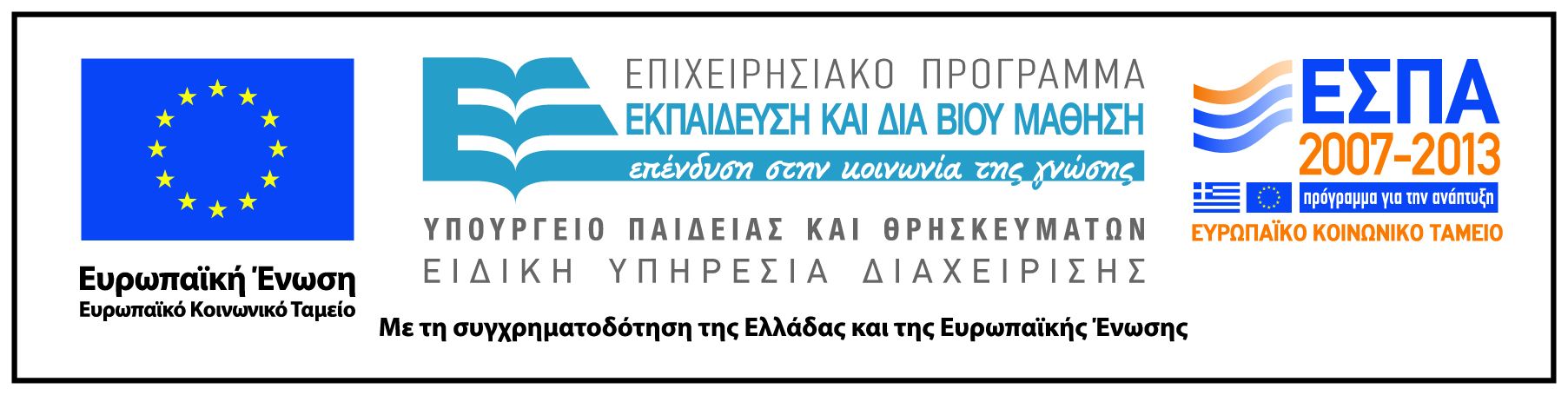 Σημειώματα
Σημείωμα Ιστορικού Εκδόσεων Έργου
Το παρόν έργο αποτελεί την έκδοση 1.0.
Σημείωμα Αναφοράς
Copyright Εθνικόν και Καποδιστριακόν Πανεπιστήμιον Αθηνών, Παπασταυρίδης Σταύρος. «Ιστορία Νεότερων Μαθηματικών, Η Άλγεβρα της Αναγέννησης». Έκδοση: 1.0. Αθήνα 2015. Διαθέσιμο από τη δικτυακή διεύθυνση: http://opencourses.uoa.gr/courses/MATH113/.
Σημείωμα Αδειοδότησης
Το παρόν υλικό διατίθεται με τους όρους της άδειας χρήσης Creative Commons Αναφορά, Μη Εμπορική Χρήση Παρόμοια Διανομή 4.0 [1] ή μεταγενέστερη, Διεθνής Έκδοση.   Εξαιρούνται τα αυτοτελή έργα τρίτων π.χ. φωτογραφίες, διαγράμματα κ.λ.π.,  τα οποία εμπεριέχονται σε αυτό και τα οποία αναφέρονται μαζί με τους όρους χρήσης τους στο «Σημείωμα Χρήσης Έργων Τρίτων».
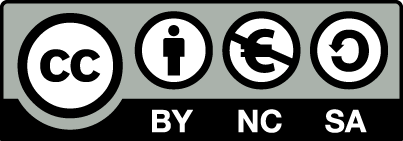 [1] http://creativecommons.org/licenses/by-nc-sa/4.0/ 

Ως Μη Εμπορική ορίζεται η χρήση:
που δεν περιλαμβάνει άμεσο ή έμμεσο οικονομικό όφελος από την χρήση του έργου, για το διανομέα του έργου και αδειοδόχο
που δεν περιλαμβάνει οικονομική συναλλαγή ως προϋπόθεση για τη χρήση ή πρόσβαση στο έργο
που δεν προσπορίζει στο διανομέα του έργου και αδειοδόχο έμμεσο οικονομικό όφελος (π.χ. διαφημίσεις) από την προβολή του έργου σε διαδικτυακό τόπο

Ο δικαιούχος μπορεί να παρέχει στον αδειοδόχο ξεχωριστή άδεια να χρησιμοποιεί το έργο για εμπορική χρήση, εφόσον αυτό του ζητηθεί.
Διατήρηση Σημειωμάτων
Οποιαδήποτε αναπαραγωγή ή διασκευή του υλικού θα πρέπει να συμπεριλαμβάνει:
το Σημείωμα Αναφοράς
το Σημείωμα Αδειοδότησης
τη δήλωση Διατήρησης Σημειωμάτων
το Σημείωμα Χρήσης Έργων Τρίτων (εφόσον υπάρχει)
μαζί με τους συνοδευόμενους υπερσυνδέσμους.
Σημείωμα Χρήσης Έργων Τρίτων
Το Έργο αυτό κάνει χρήση των ακόλουθων έργων:
Εικόνες/Σχήματα/Διαγράμματα/Φωτογραφίες
Εικόνα 1: "Algebra by Rafael Bombelli" by Unknown - Book printed by editor Giovanni Rossi. Licensed under Public Domain via Wikimedia Commons - https://commons.wikimedia.org/wiki/File:Algebra_by_Rafael_Bombelli.gif#/media/File:Algebra_by_Rafael_Bombelli.gif